Нравственно патриотическое воспитание дошкольников
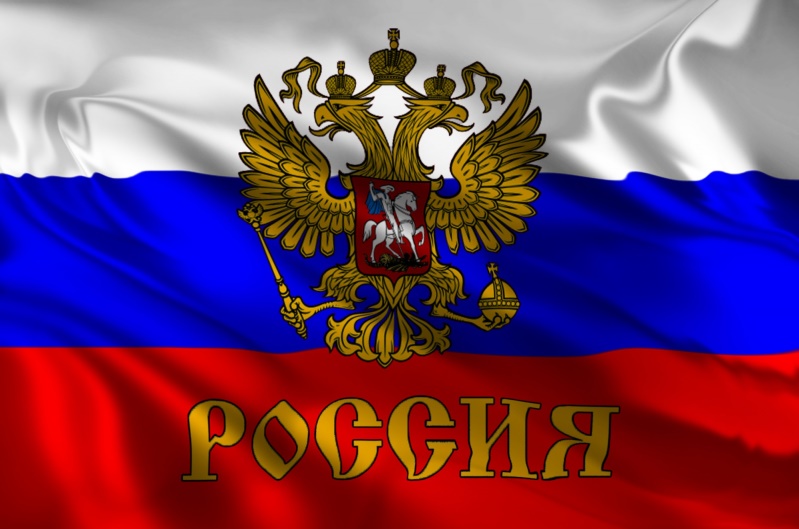 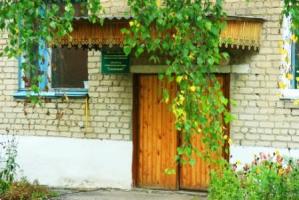 С чего начинается родина?
Работу выполнила: Холодова О.Н.
Патриотизм – любовь к Родине, преданность к ней, ответственность и гордость за неё, желание трудиться на её благо, беречь и умножать её богатство – начинает формироваться уже в дошкольном возрасте. 

Нельзя быть патриотом, не чувствуя личной связи с Родиной, не зная, как любили и берегли её наши предки, наши отцы и деды. Уже в детском саду в результате длительной, систематической, целенаправленной воспитательной работы у детей могут быть сформированы элементы гражданственности и патриотизма. 

Любовь ребенка-дошкольника к Родине начинается с любви к родным, своему дому, детскому саду, посёлку. Ведь, яркие впечатления о родной природе, об истории родного края, полученные в детстве, остаются в памяти человека на всю жизнь.
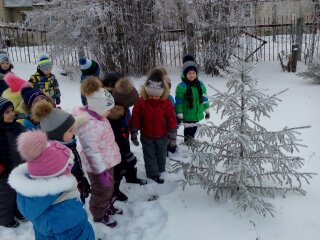 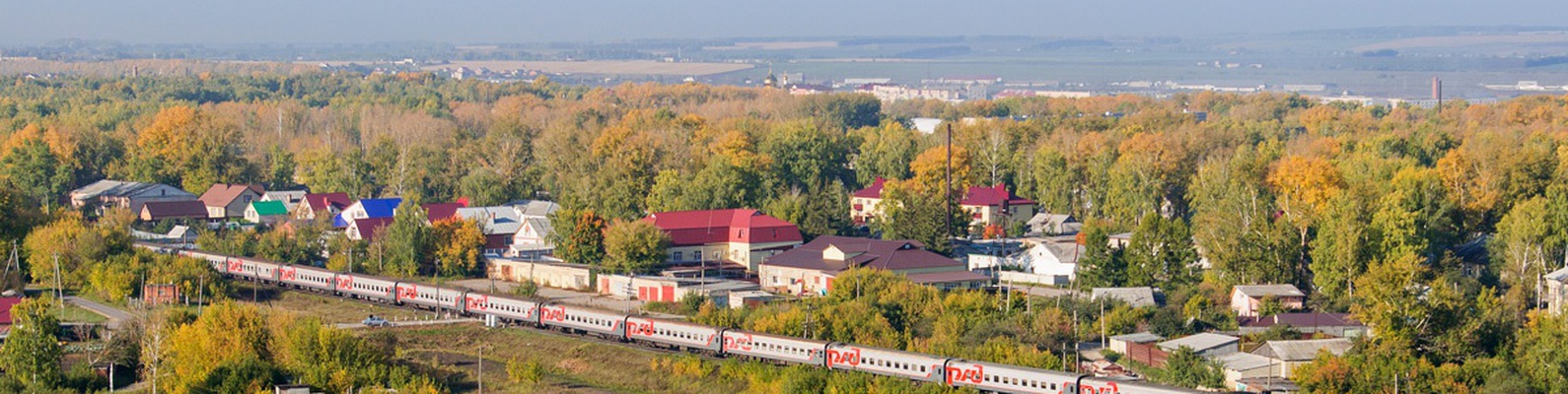 Задачи и цели
воспитание у ребенка любви и привязанности к своей семье, дому, детскому саду, улице, городу; 
формирование бережного отношения к природе и всему живому; 
развитие интереса к русским традициям и промыслам; 
расширение представлений о России, ее столице; 
знакомство детей с символами государства: гербом, флагом, гимном; развитие чувства ответственности и гордости за достижения Родины; 
формирование толерантности, чувства уважения и симпатии к другим людям, народам, их традициям.
Формы работы
Чтение художественной литературы
Экскурсии, беседы
Посещение музеев
Праздники, развлечения
Продуктивная деятельность
Организация выставок, конкурсов
Занятие « Путешествие по России »
С чего начинается родина?
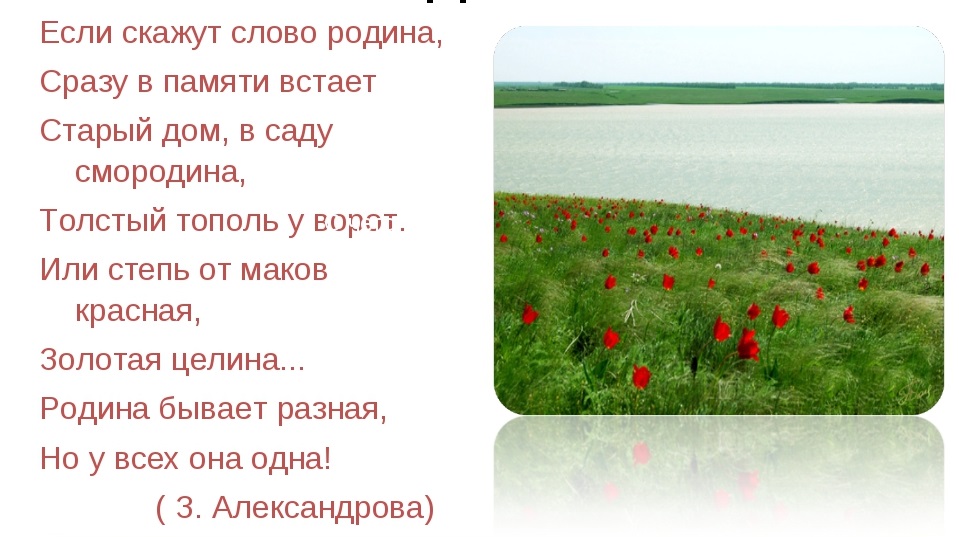 .
.
.
.
Первое с чего начинается  познание мира ребенком, это ласковая материнская улыбка,  теплые руки матери и ее первая колыбельная!
Не возможно в ребенке воспитывать патриотические  чувства к Родине без таких понятий как «любовь к матери» , к дому, к детскому саду, к своему городу!
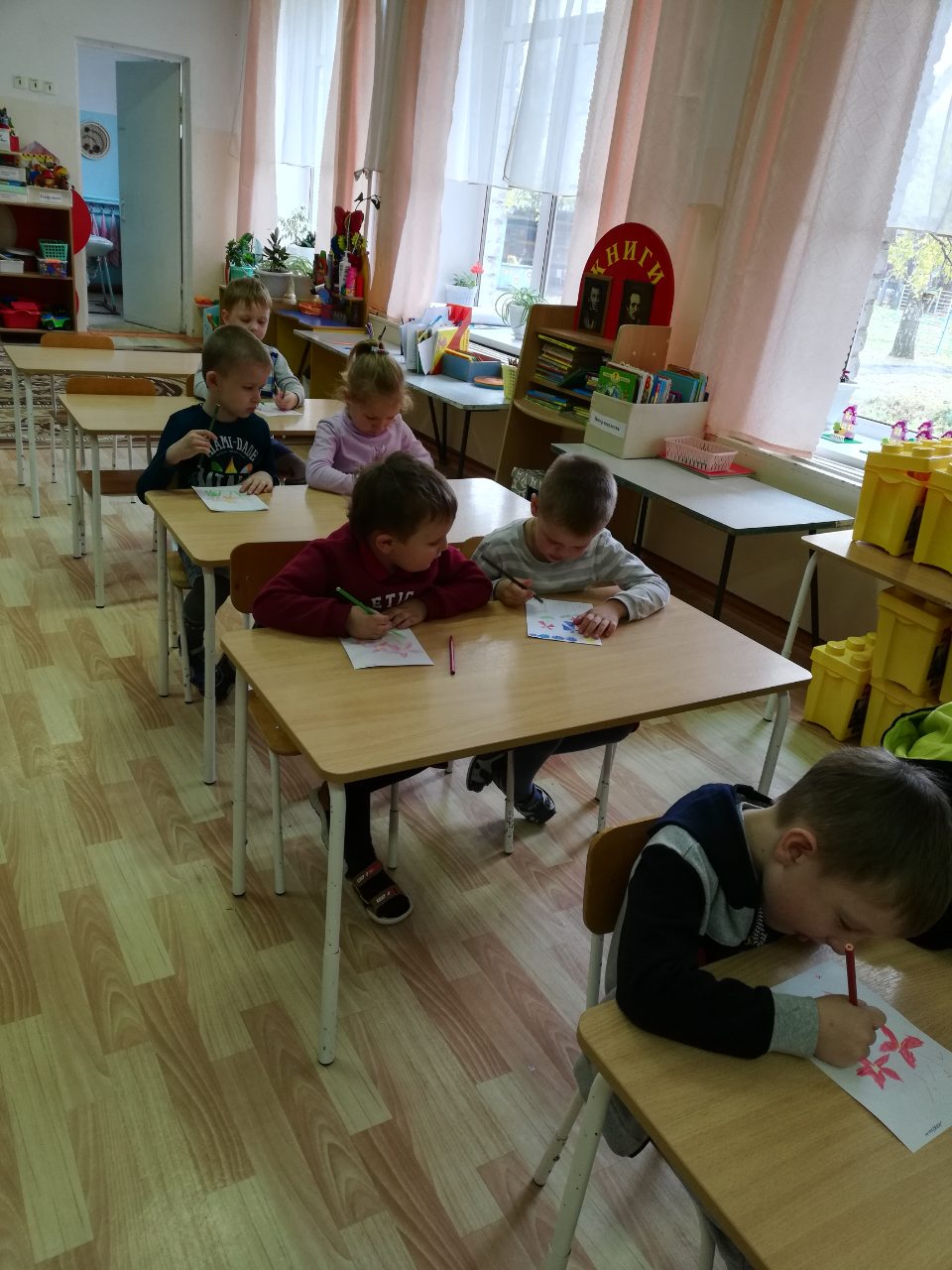 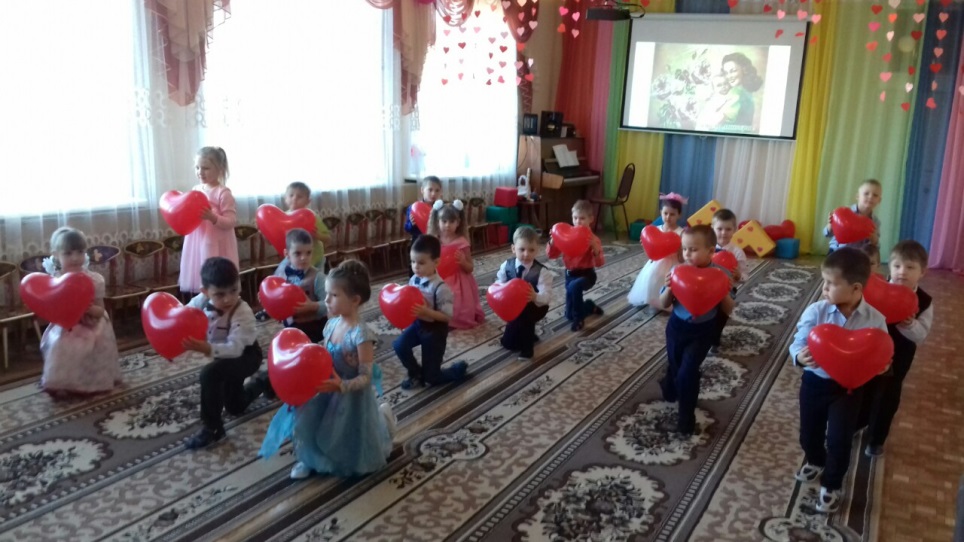 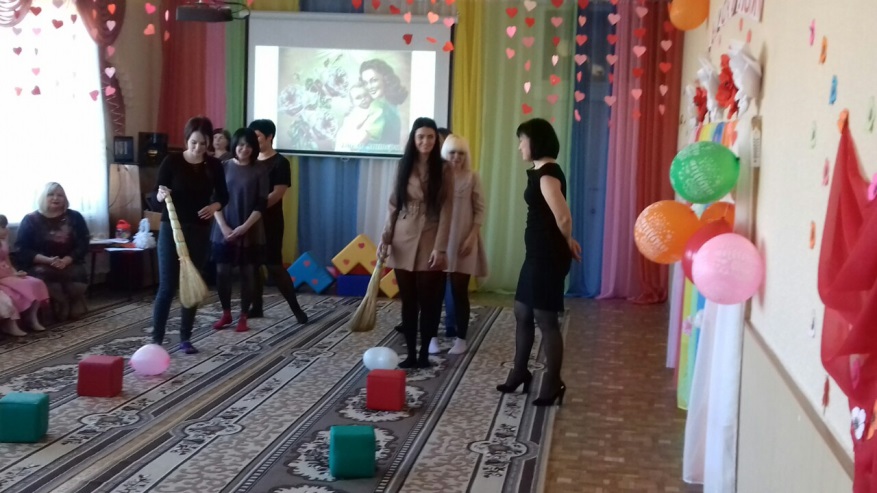 Мой любимый Детский сад!!!
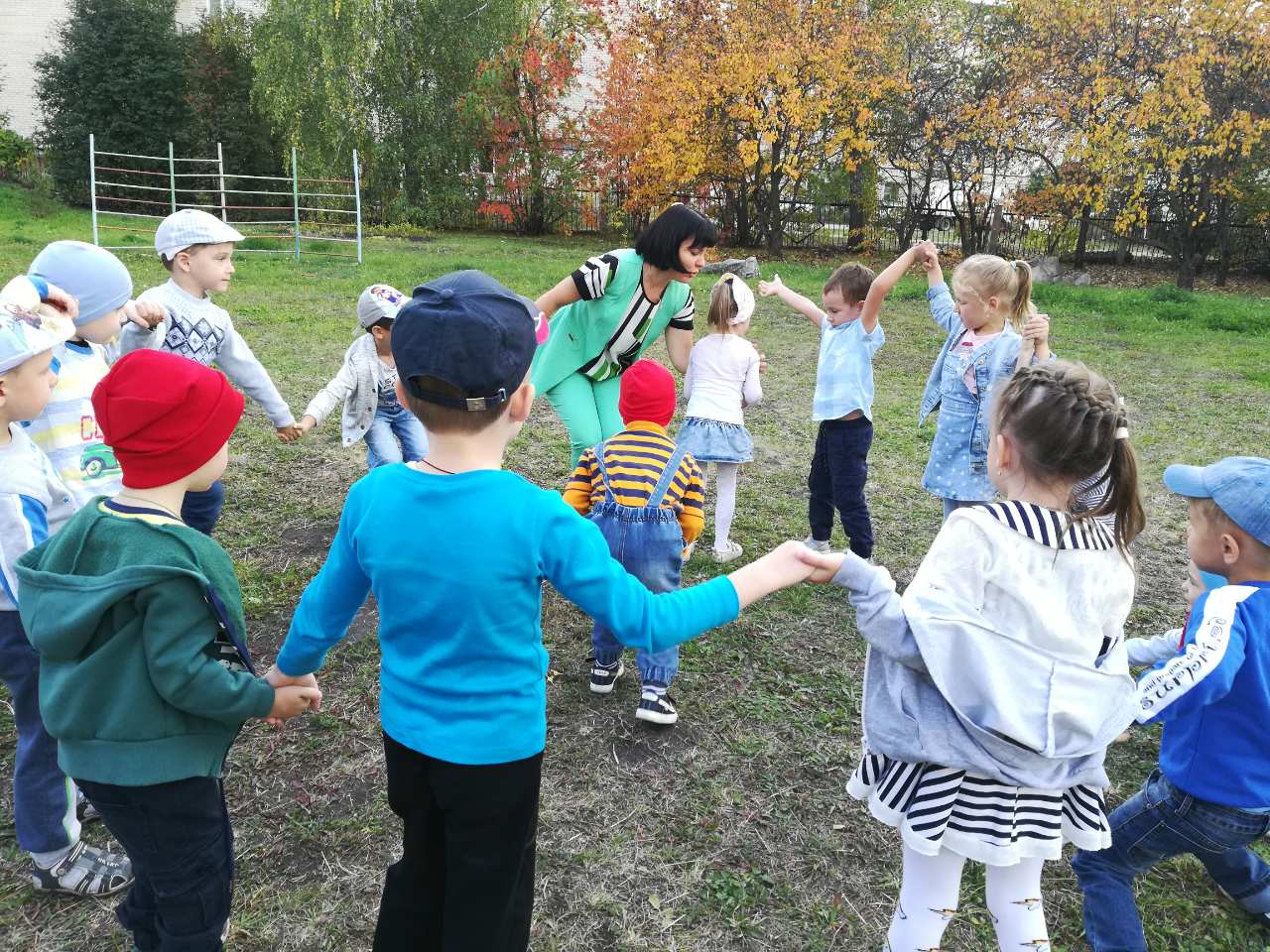 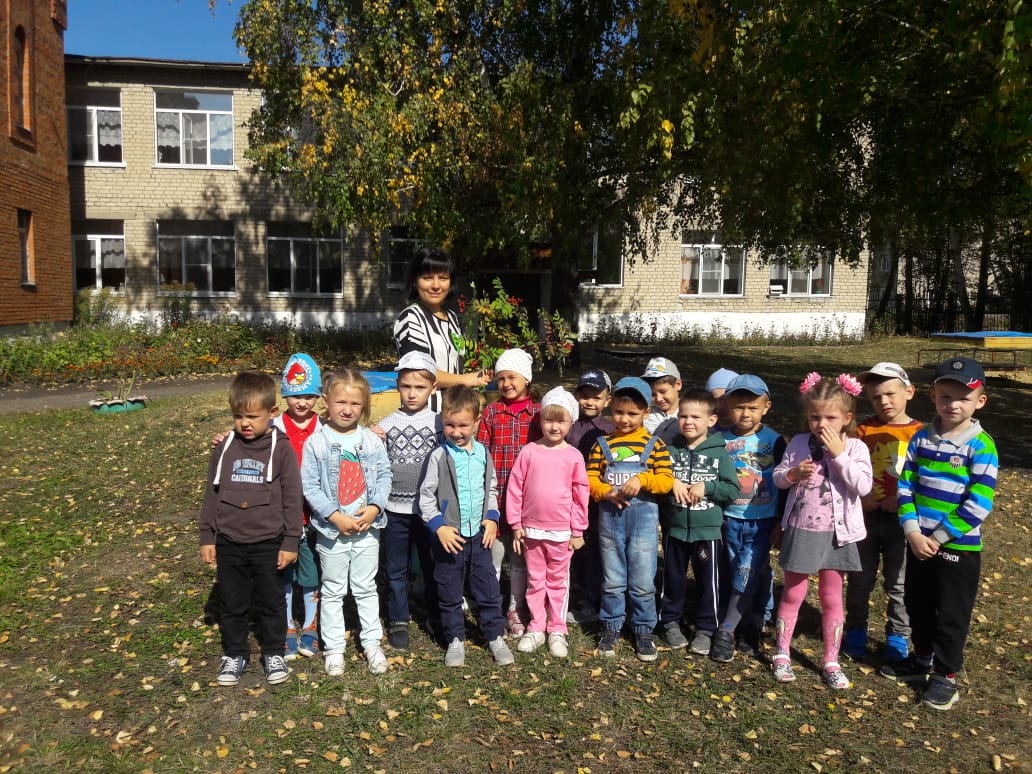 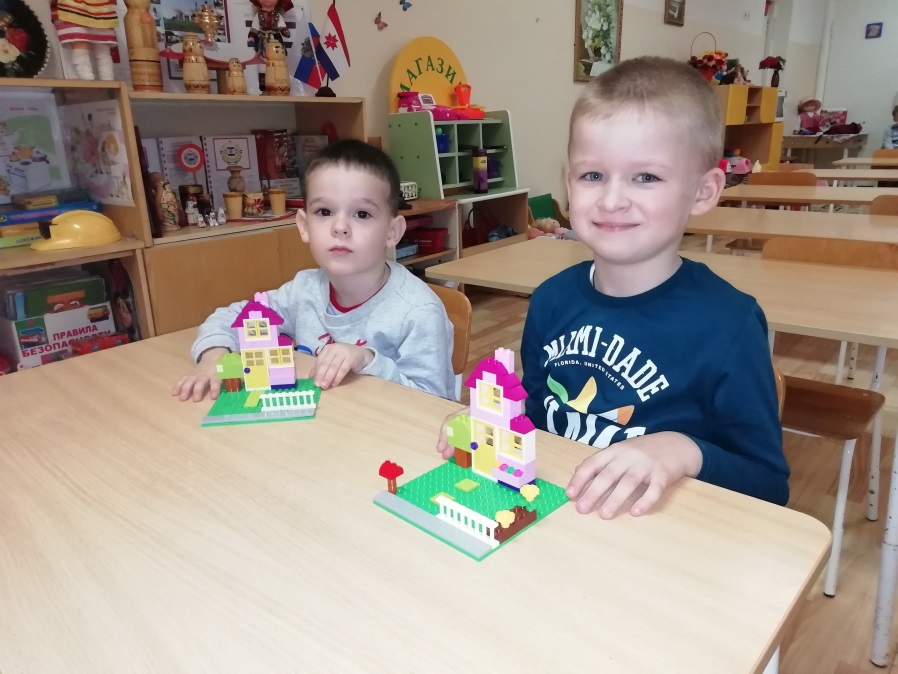 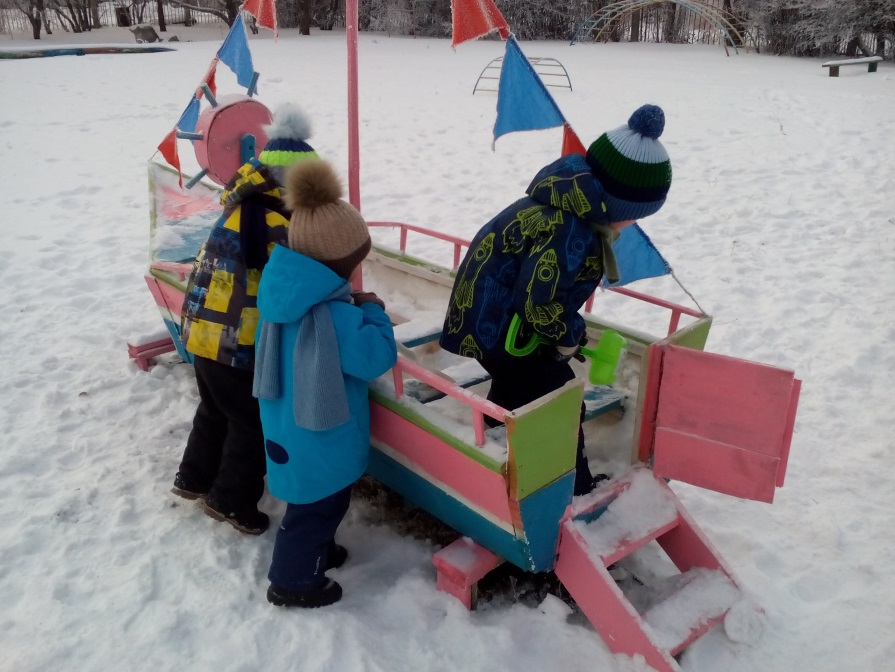 Моя малая родина
«Я живу в п. Чамзинка»
Не малое значение для воспитания у детей любви к родному поселку имеет ближайшее окружение!
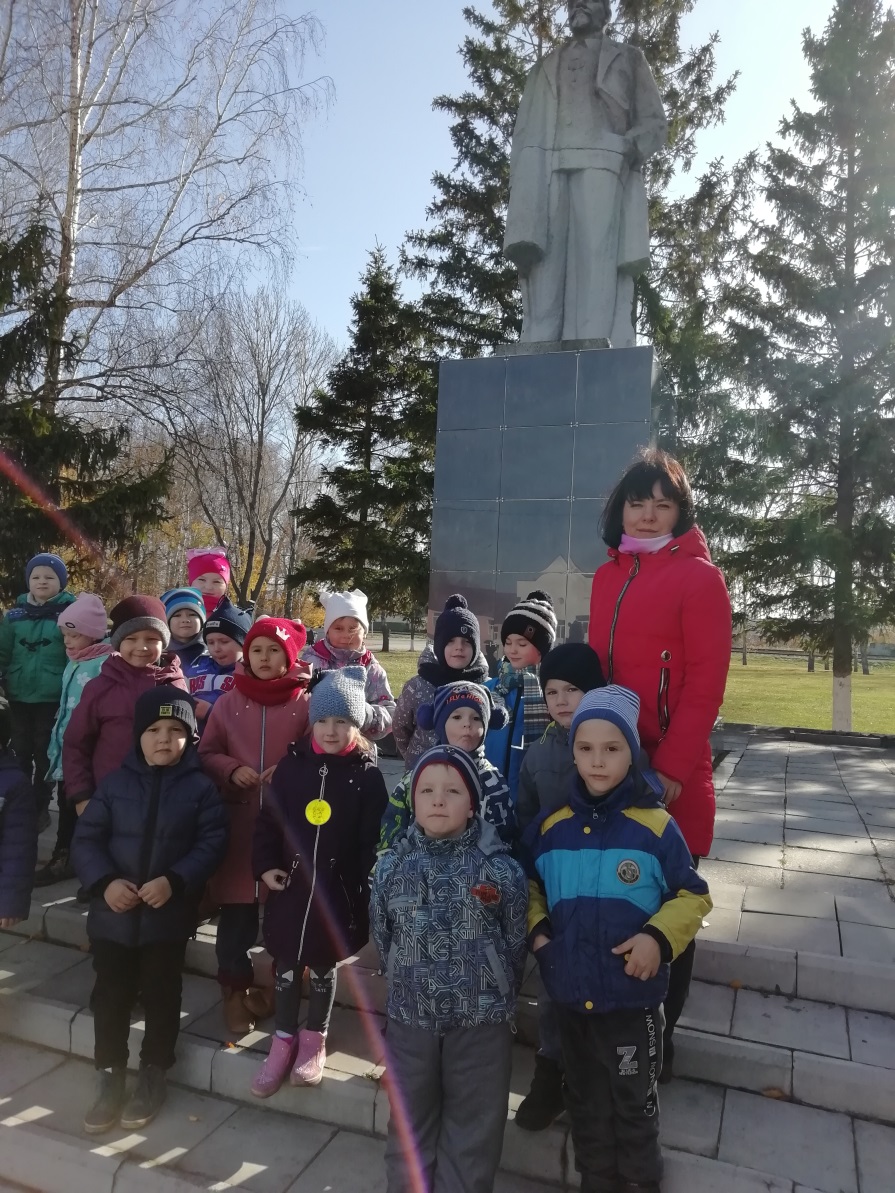 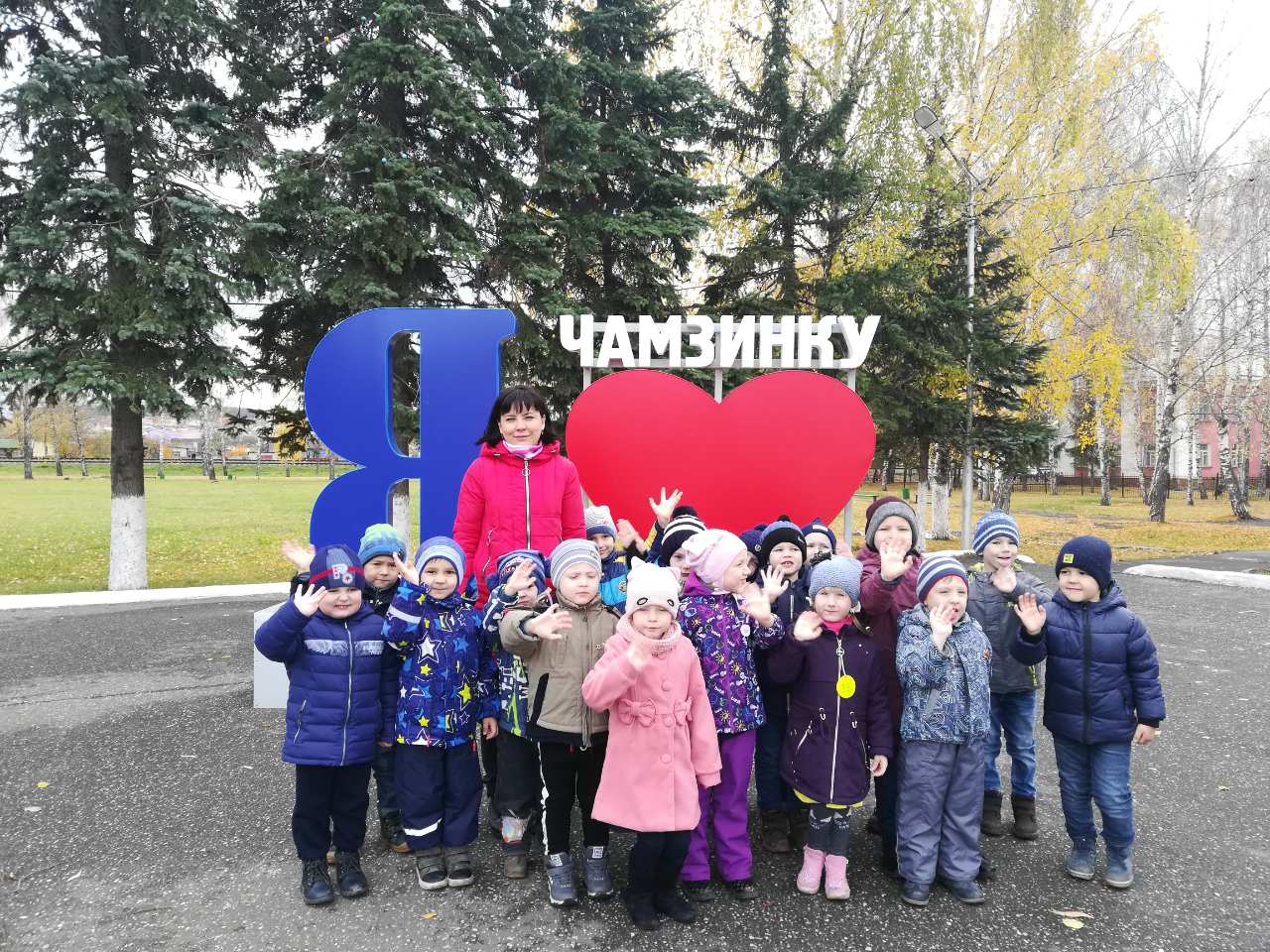 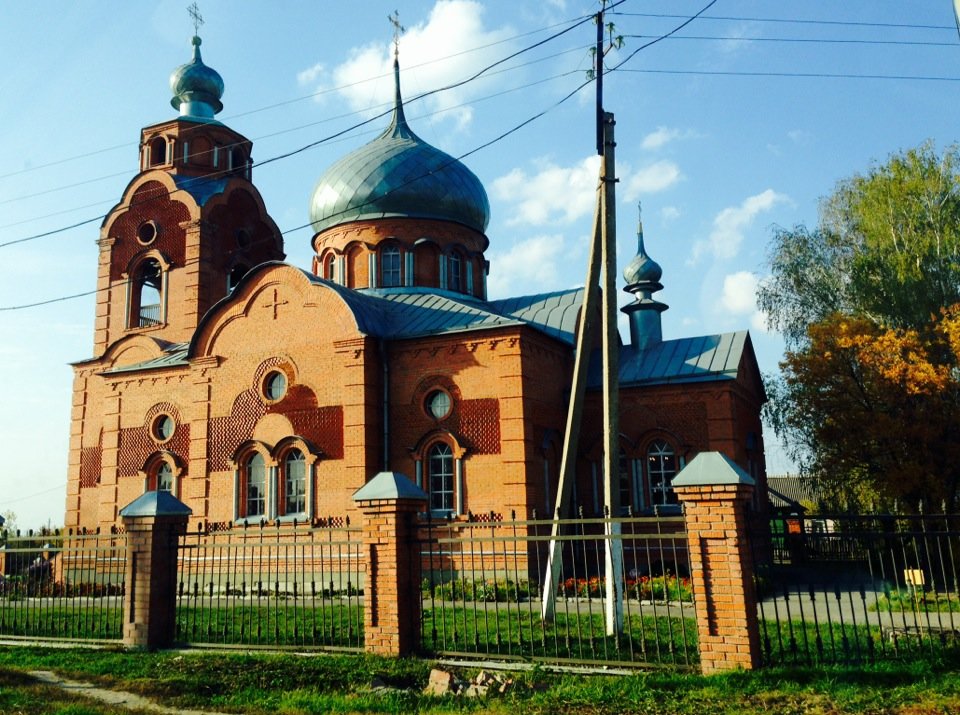 Страна, где мы живем!
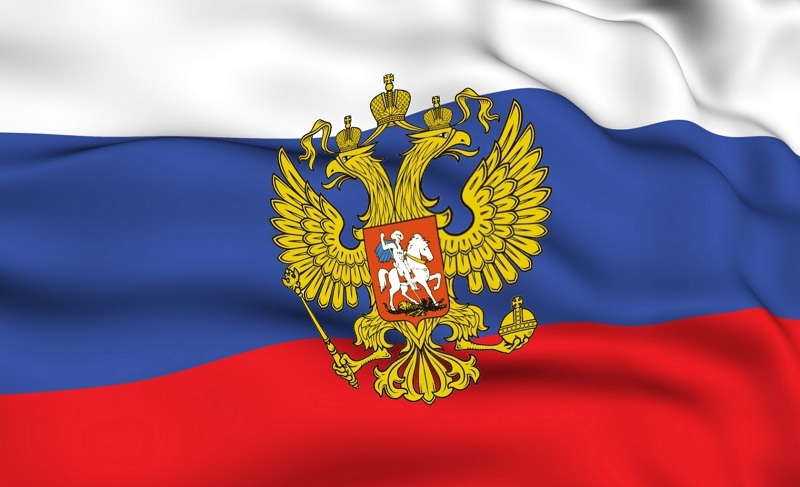 Обязательно нужно знакомить детей с другими городами России, со столицей нашей Родины, с гербом и флагом государства.
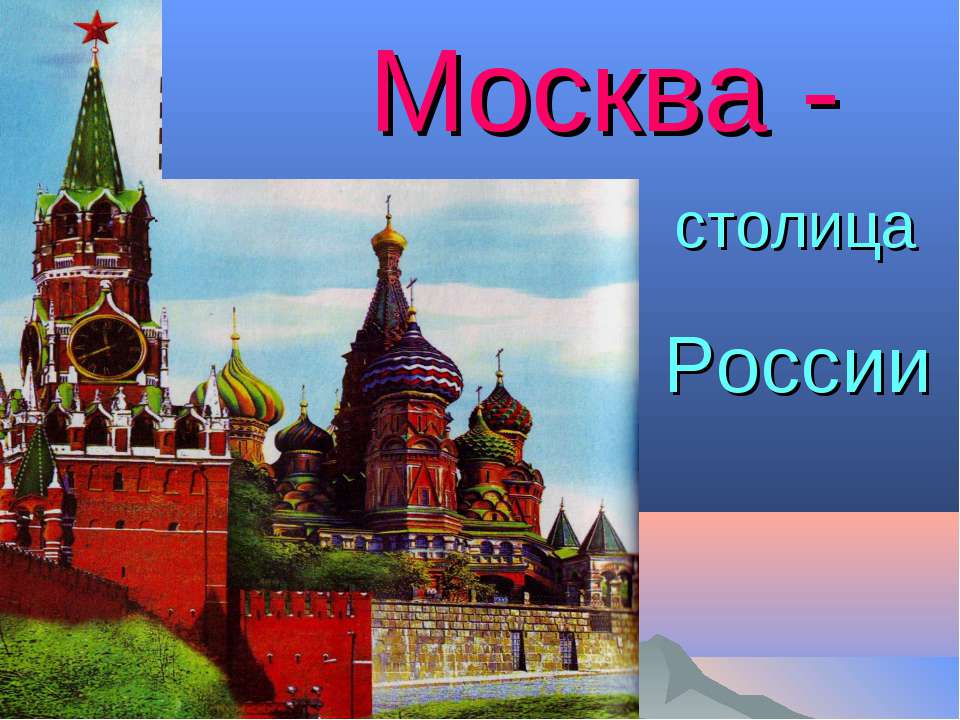 Родная природа.
Эту истину знаю от роду. 
И её никогда не таю: 
Кто не любит природу , 
Тот не любит Отчизну свою.
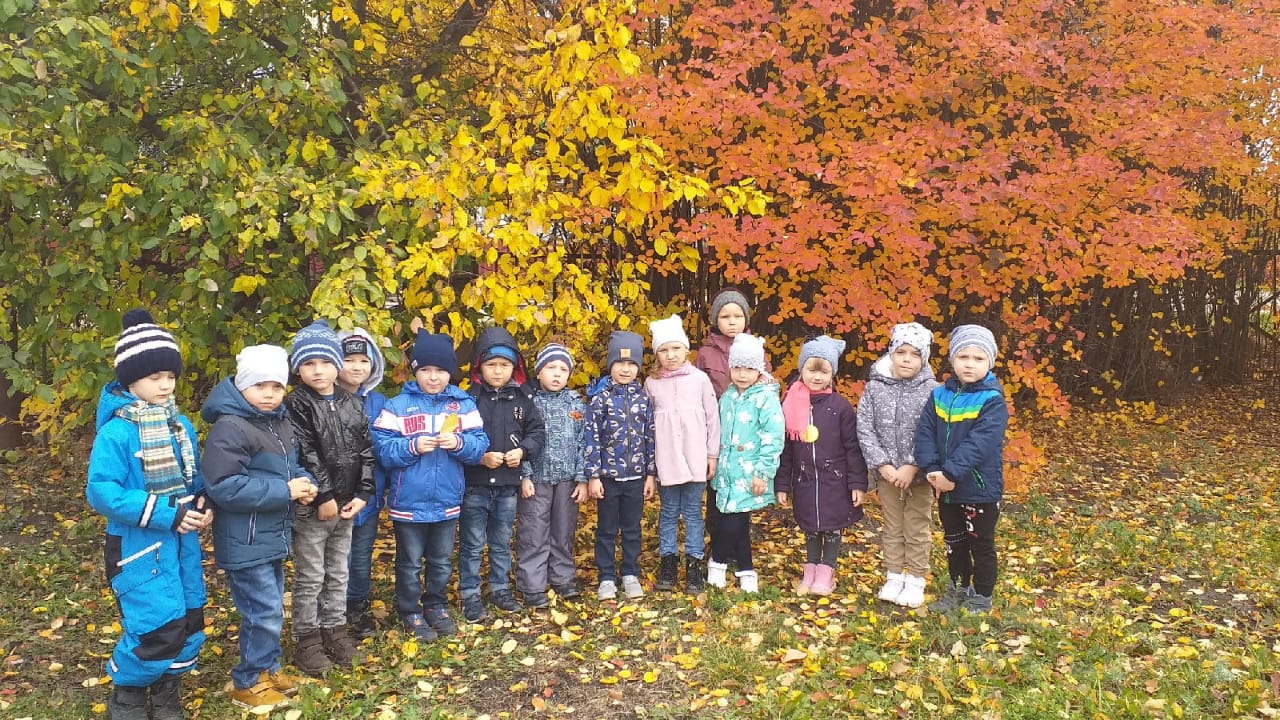 Дети с раннего детства должны научиться любить и беречь каждый куст, каждое дерево!
Предметы старины! Походы в музей и библиотеку! 
Все это воспитывает гордость к нашей родине!
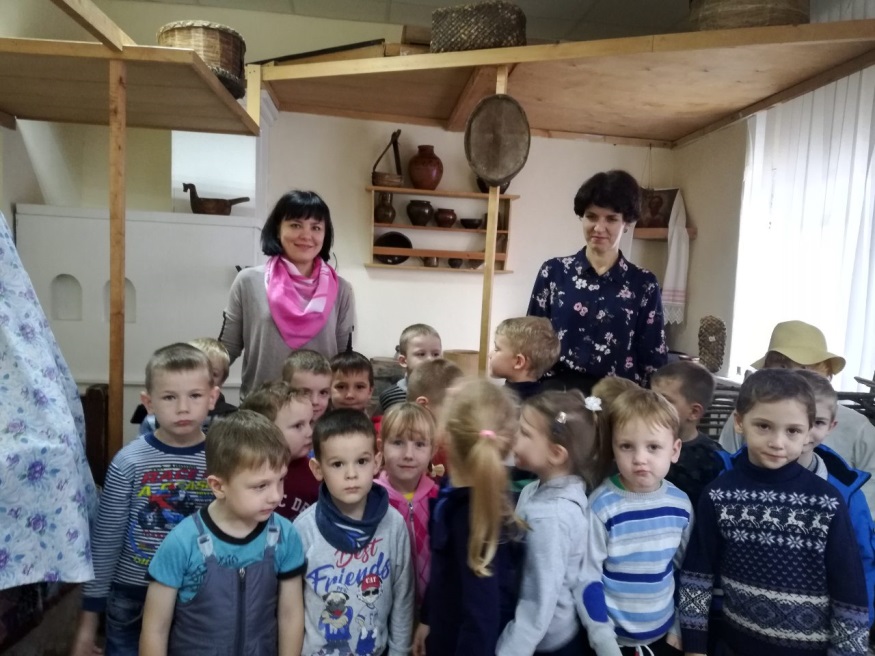 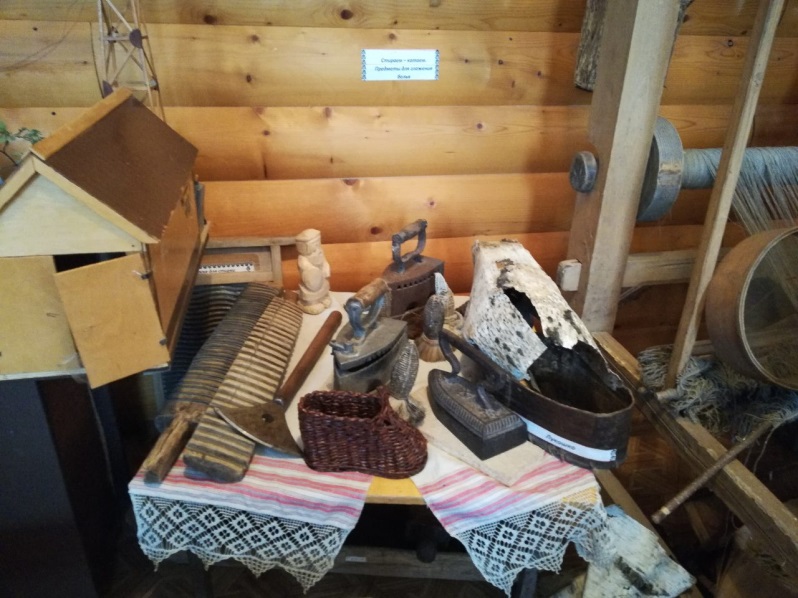 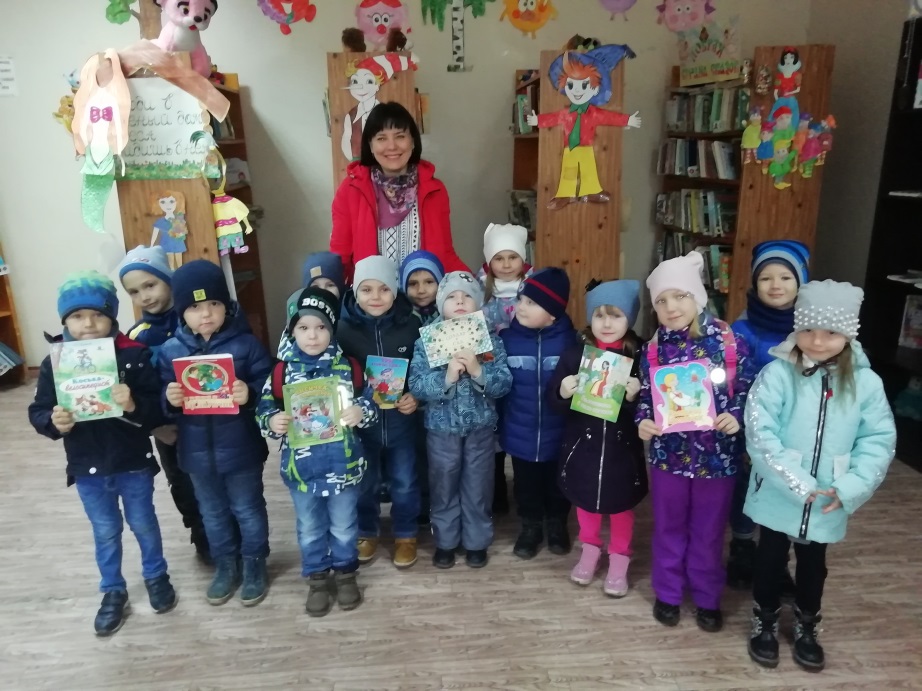 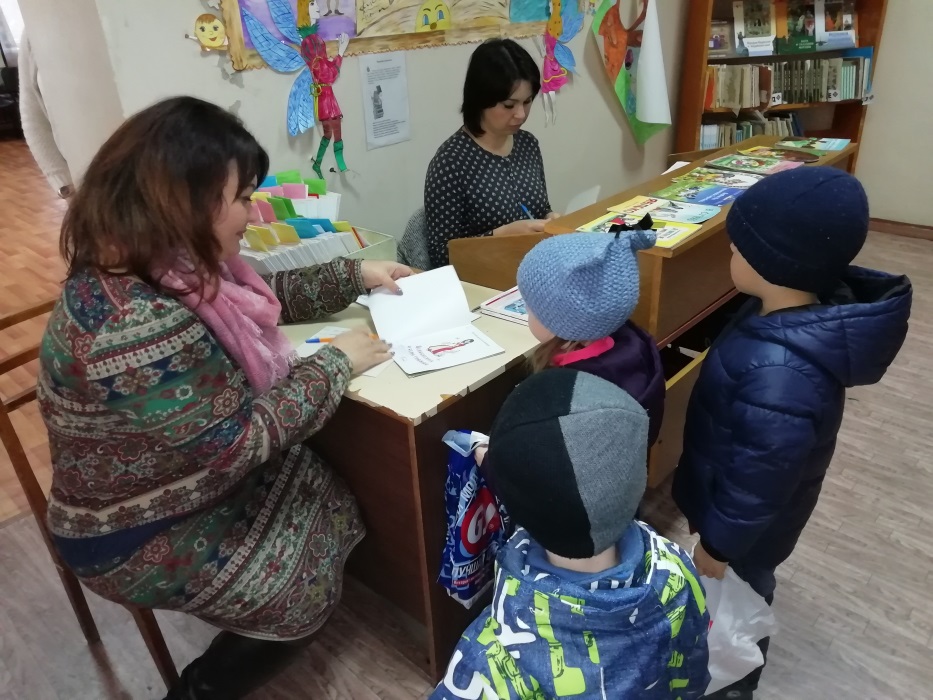 Спасибо за внимание!
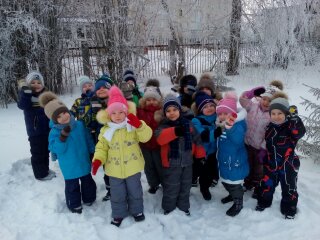